Interplay between energy and mobility: energy carrier for the mobility of the future
Thomas Hamacher 
Lehrstuhl für Erneuerbare und Nachhaltige EnergiesystemeTechnische Universität München
A major step ahead of us
Content
Energy and mobility  

Electricity or hydrogen: a first answer.  

The real revolution: autonomous driving      

And why autonomous cars will pave the way for electric cars 

Conclusion and outlook
Thomas Hamacher    TUM EI ENS
2
Internal Combustion Engine and Oil
Oil was the dominating energy carrier of the 21st century, especially of the second half.
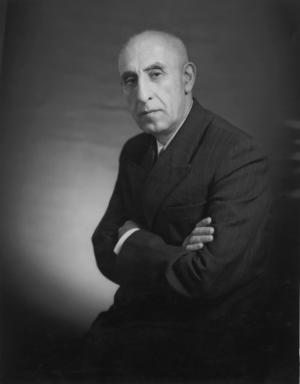 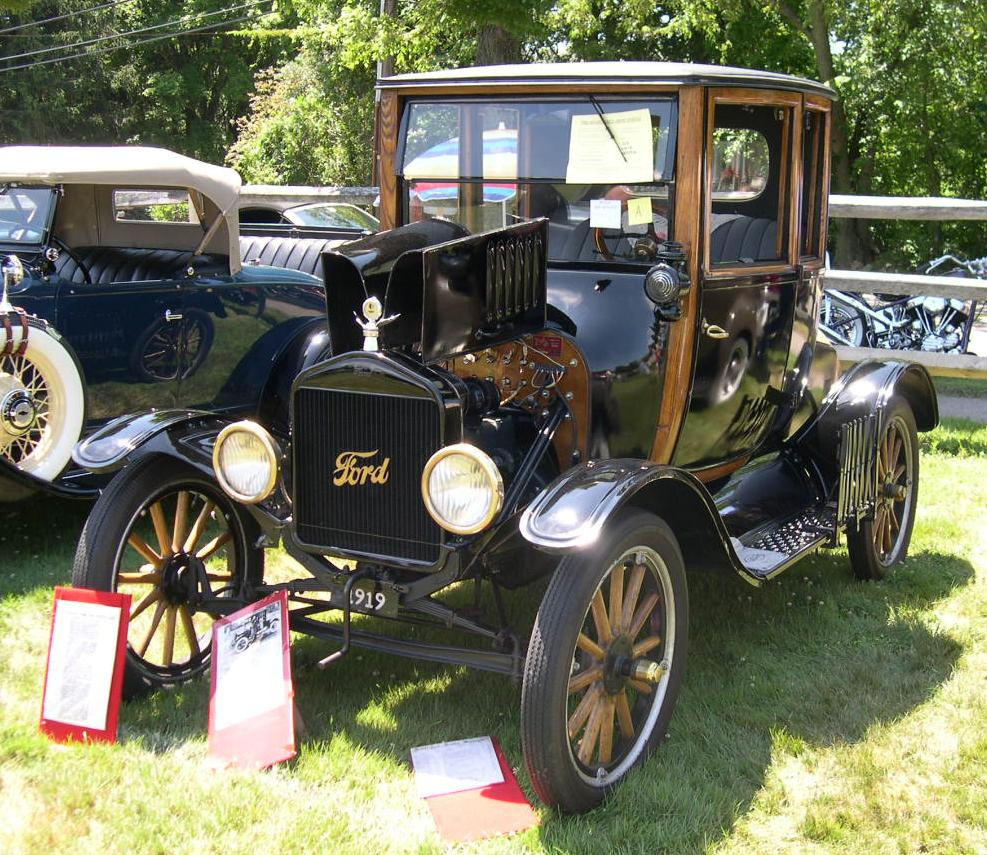 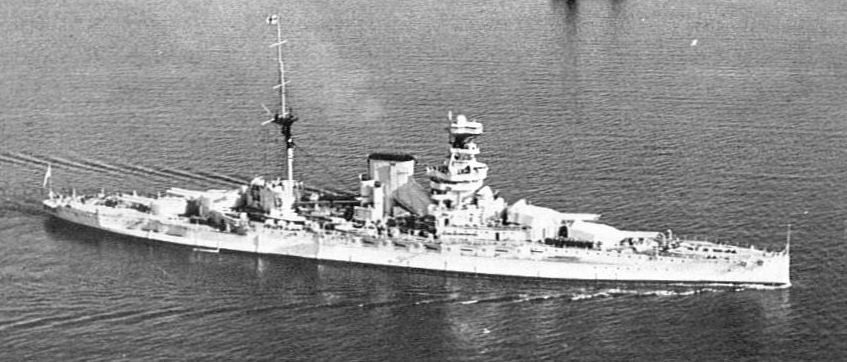 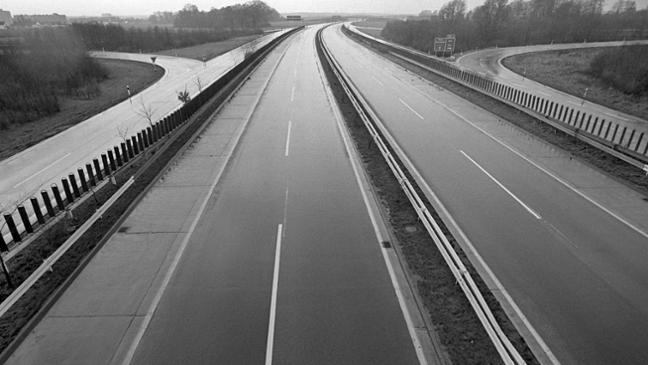 Source: Wikipedia, SWR
Thomas Hamacher    TUM EI ENS
3
A major step ahead of us
Content
Energy and mobility  

Electricity or hydrogen: a first answer.  

The real revolution: autonomous driving      

And why autonomous cars will pave the way for electric cars 

Conclusion and outlook
Thomas Hamacher    TUM EI ENS
4
The competitors
Source: Felgenhauer, 2016
Thomas Hamacher    TUM EI ENS
5
ICE versus BEV versus FCEV
Source: Felgenhauer, 2016
Thomas Hamacher    TUM EI ENS
6
A system comparison
Source: Felgenhauer, 2016
Thomas Hamacher    TUM EI ENS
7
The energy system overview
Source: Felgenhauer, 2016
Thomas Hamacher    TUM EI ENS
8
The energy system: demand
Source: Felgenhauer, 2016
Thomas Hamacher    TUM EI ENS
9
Solar Power
Source: Felgenhauer, 2016
Thomas Hamacher    TUM EI ENS
10
Results: Overall Electricity Consumptions
Source: Felgenhauer, 2016
Thomas Hamacher    TUM EI ENS
11
Results: Electricity Supply
Source: Felgenhauer, 2016
Thomas Hamacher    TUM EI ENS
12
Results: Cost
Source: Felgenhauer, 2016
Thomas Hamacher    TUM EI ENS
13
Results: Cost
Source: Felgenhauer, 2016
Thomas Hamacher    TUM EI ENS
14
Results: Overall CO2-Emission
Thomas Hamacher    TUM EI ENS
15
Results: CO2-Abatment cost
Source: Felgenhauer, 2016
Thomas Hamacher    TUM EI ENS
16
A major step ahead of us
Content
Energy and mobility  

Electricity or hydrogen: a first answer.  

The real revolution: autonomous driving      

And why autonomous cars will pave the way for electric cars 

Conclusion and outlook
Thomas Hamacher    TUM EI ENS
17
Autonomous Driving
Thomas Hamacher    TUM EI ENS
18
Source: IFMO
Energy consumption and autonomous cars
Thomas Hamacher    TUM EI ENS
19
Cost of autonomous cars: a case study Ann Arbor
Burns et al., Transforming personal 
Mobility, 2013
Thomas Hamacher    TUM EI ENS
20
A major step ahead of us
Content
Energy and mobility  

Electricity or hydrogen: a first answer.  

The real revolution: autonomous driving      

And why autonomous cars will pave the way for electric cars 

Conclusion and outlook
Thomas Hamacher    TUM EI ENS
21
Autonomous cars
Long distance commuters
Robo-Taxi-Fleet
Thomas Hamacher    TUM EI ENS
22
Analysis of Taxi fleet in Singapore
A good example for future autonomous 
robo-taxis are
taxi fleets in busy cities like Singapore with daily 
mileages of up to 500 km per car and day. 

In a close collaboration between the taxi 
company SMRT in Singapore and 
TUM-CREATE an analysis showed 
that with the new generation of BEVs 
the a competitive operation of taxis is 
possible, if charging stations are installed at 
certain points in the city.
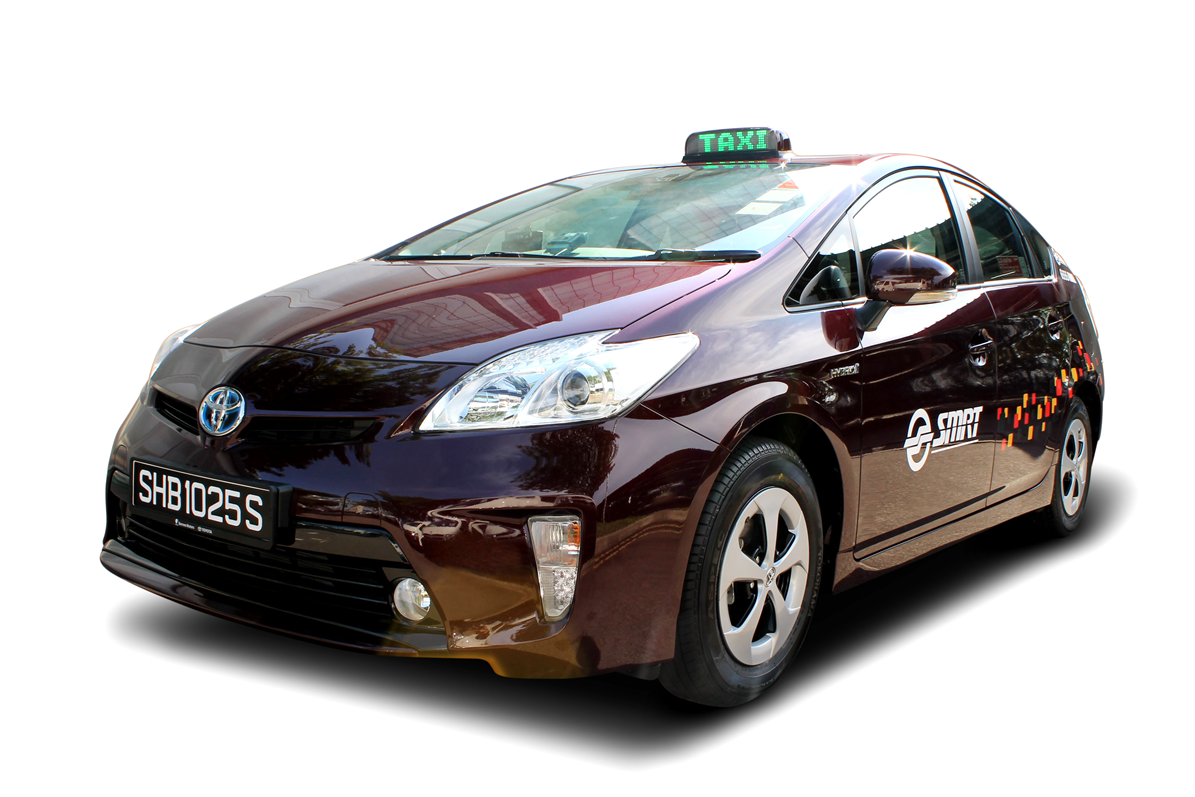 Thomas Hamacher    TUM EI ENS
23
What will happen if we have electric robo-taxis as least cost option?
Reduced car ownership in cities (trend today) 

Only electrical robo-taxis allowed in city centers (Umweltzonen) 

Fast connection to public transport, airports, … 

This will certainly pose a major challenge to existing public transport infrastructure and it will be a major question both can coexist in an optimal way. 

As shown in Singapore electric taxis can supply most of the service. In case of autonomous cars even much easier.
Thomas Hamacher    TUM EI ENS
24
What will happen if we have electric robo-taxis as least cost option?
Reduced car ownership in cities (trend today) 

Only electrical robo-taxis allowed in city centers (Umweltzonen) 

Fast connection to public transport, airports, … 

This will certainly pose a major challenge to existing public transport infrastructure and it will be a major question both can coexist in an optimal way. 

As shown in Singapore electric taxis can supply most of the service. In case of autonomous cars even much easier.
Thomas Hamacher    TUM EI ENS
25
What happens if long distance travel becomes more convenient?
Imagine: 100 km from home to office, 1:15 driving time 

8:00 	in the morning, start working in the car, car connected via 5G to all databases and so forth in the office 
9:15 	start working in the office 
15:30 	start trip back 
16:45 	stop working when you arrive at home 

Energy demand 2*15 kWh = 30 kWh, would cost 9 € today
The car can charge autonomous in special charging centers (flexible demand). 
Children drive to school, music school, sport with robo-taxis and so on …

=> Settlement structures explode like many housing bubbles …. 

Science fiction or possible mid-term future?
Thomas Hamacher    TUM EI ENS
26
A major step ahead of us
Content
Energy and mobility  

Electricity or hydrogen: a first answer.  

The real revolution: autonomous driving      

And why autonomous cars will pave the way for electric cars 

Conclusion and outlook
Thomas Hamacher    TUM EI ENS
27
Conclusion and outlook
BEV show clear advantageous regarding cost and PE-demand compared to FCEV, at least in a limited model environment. 

Future developments in the mobility sector – especially autonomous driving – open completely new options which require a rethinking of the model.
Thomas Hamacher    TUM EI ENS
28